CRISPR/Cas9 – tecnica
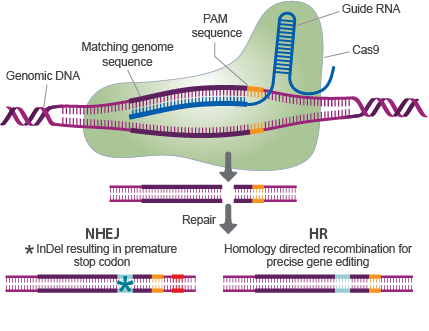 Elementi:
Sequenza target
DNA repair template (per HDR)
gRNA  (crRNA e tracrRNA)
PAM (nGG)
Cas9
Plasmide
DSB
KO del gene 
Inserzione
Correzione del gene
Inserzione
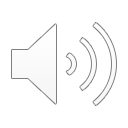 NHEJ
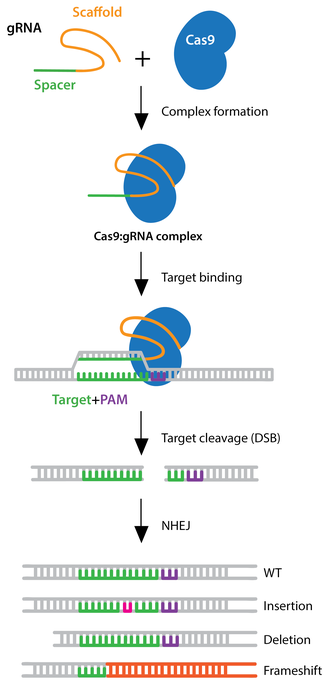 Meno preciso ma accade più frequentemente.
Inserzioni o delezioni random.
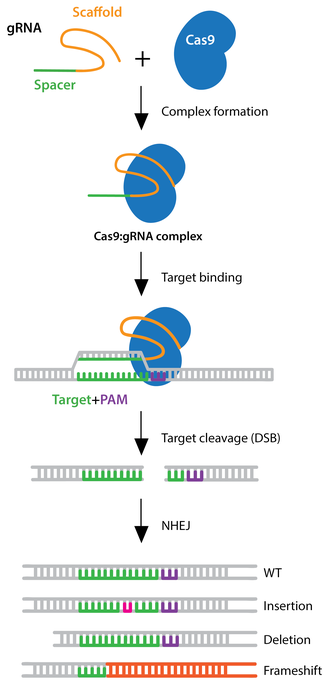 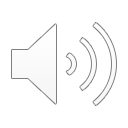 HDR
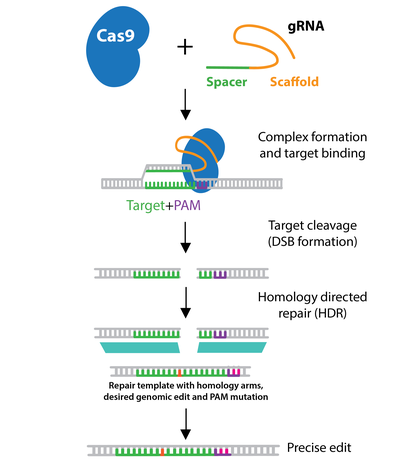 Efficienza bassa (<10%).
Modifica precisa. 
Avviene durante la fase S e G2 del ciclo cellulare.
Progettazione del DNA repair template (left & right homology arms)
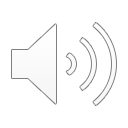 Procedura
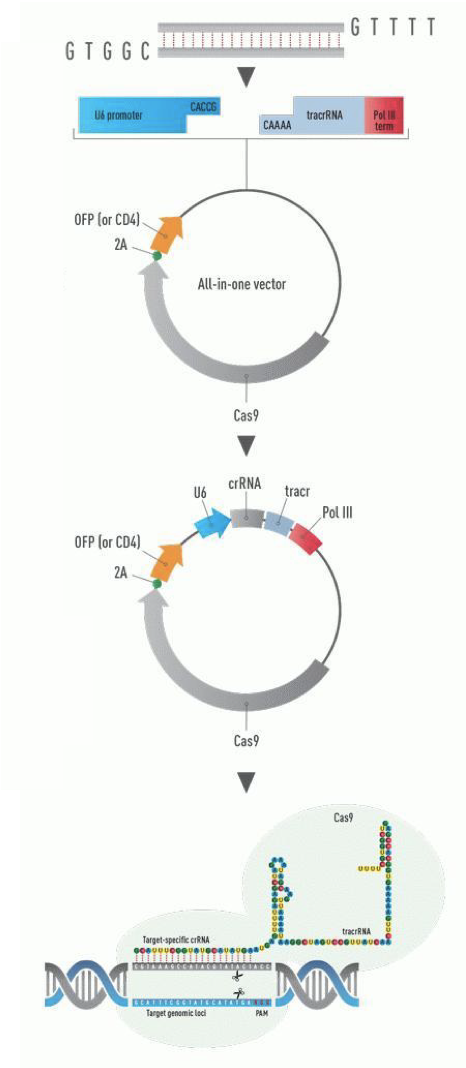 1
Progettazione del gRNA (oligo DNA che codifica per la specifica sequenza bersaglio crRNA).
Clonaggio nel vettore (U6 promoter) assieme al Cas9.
Trasformazione in cellule competenti E. coli e screening per il clone CRISPR.
Trasfezione e selezione nelle cellule e screening dell’effetto (gene editing).
2
3
4
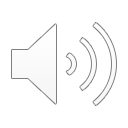 CRISPR/Cas9 – Creazione topi transgenici
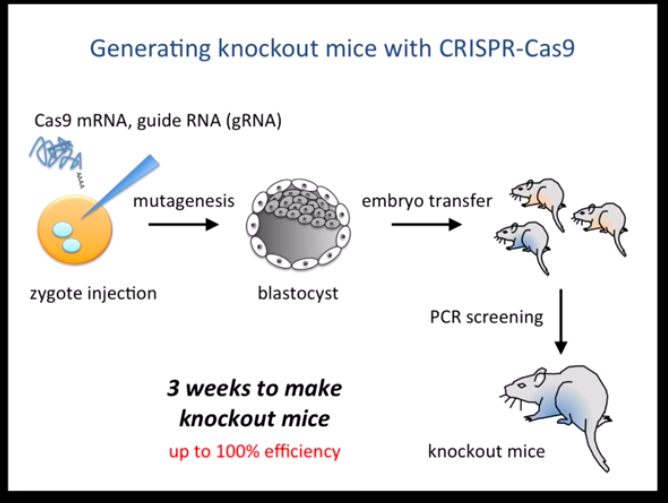 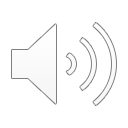 Vantaggi vs. svantaggi
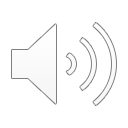 Riassumendo…
CRISPR locus – regione del genoma batterico. 
Sistema immunitario naturale del batterio adottato per fare gene-editing. 
Elementi necessari: 
gRNA 
Cas9 
DNA repair template
PAM
Tecnica versatile e precisa
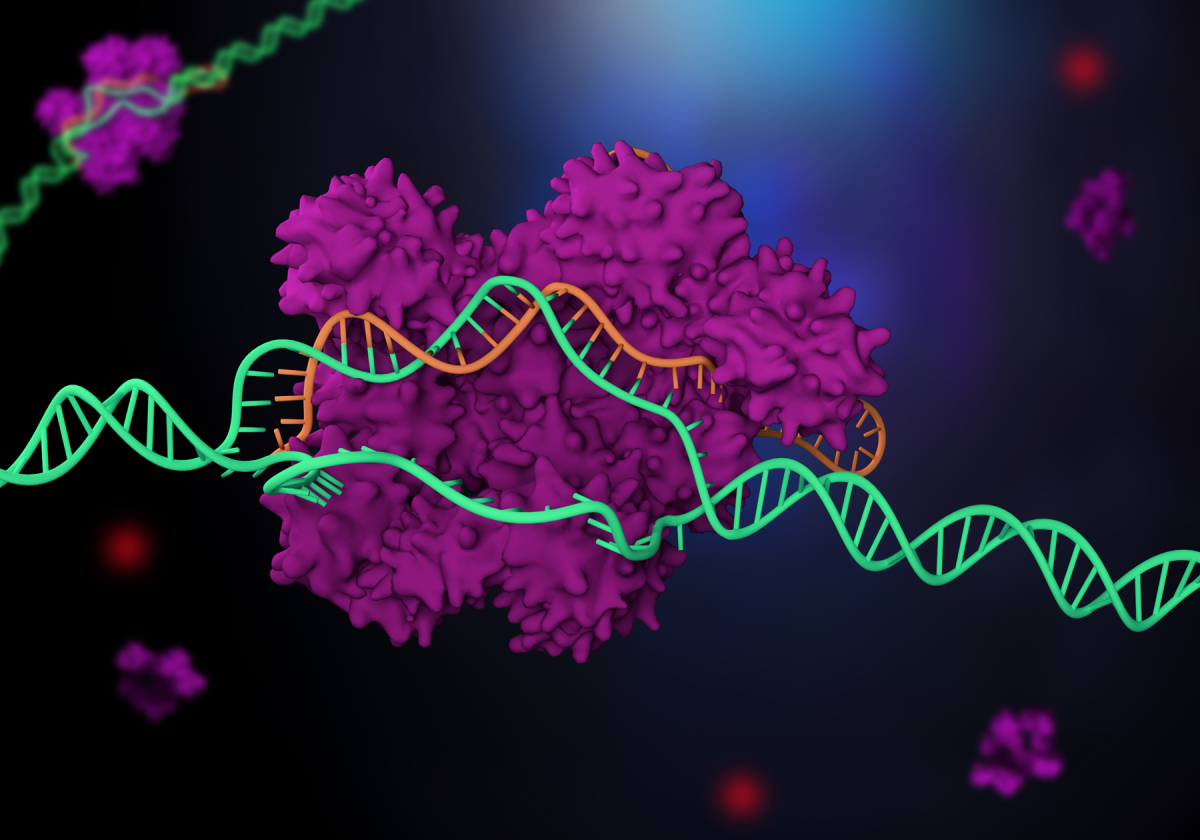 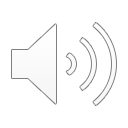 CRISPR-Cas9 – applicazioni
Allergie 
Intolleranze 
Caffe decaffeinato
Malattie genetiche 
«Gemelli CRISPR»
Eradicare i parassiti
Monitoraggio inquinamento 
Biocarburante
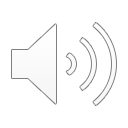 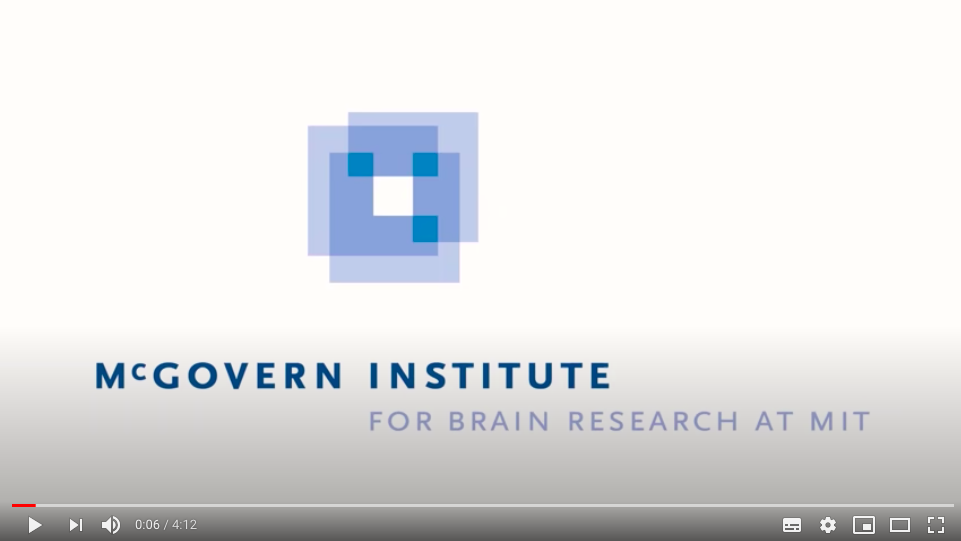 https://www.youtube.com/watch?v=2pp17E4E-O8
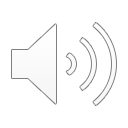 Conclusioni
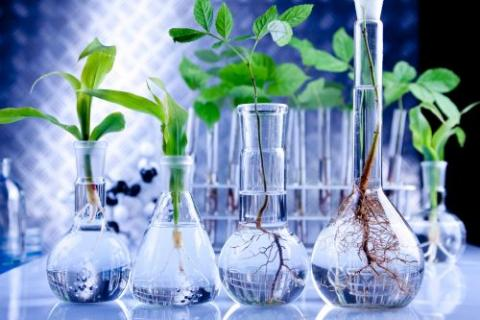 è previsto che l’applicazione delle biotecnologie creerà un ambiente più verde, e a beneficio della salute umana.
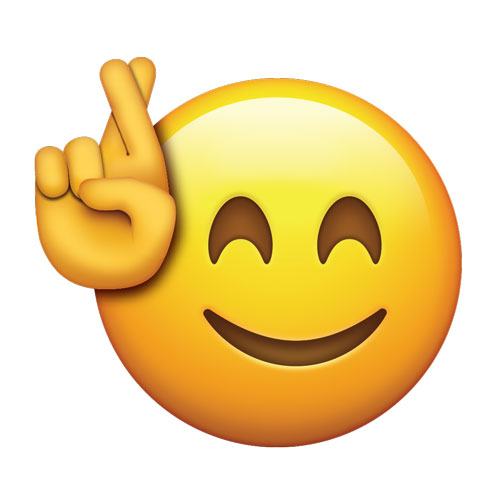 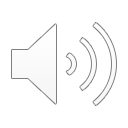